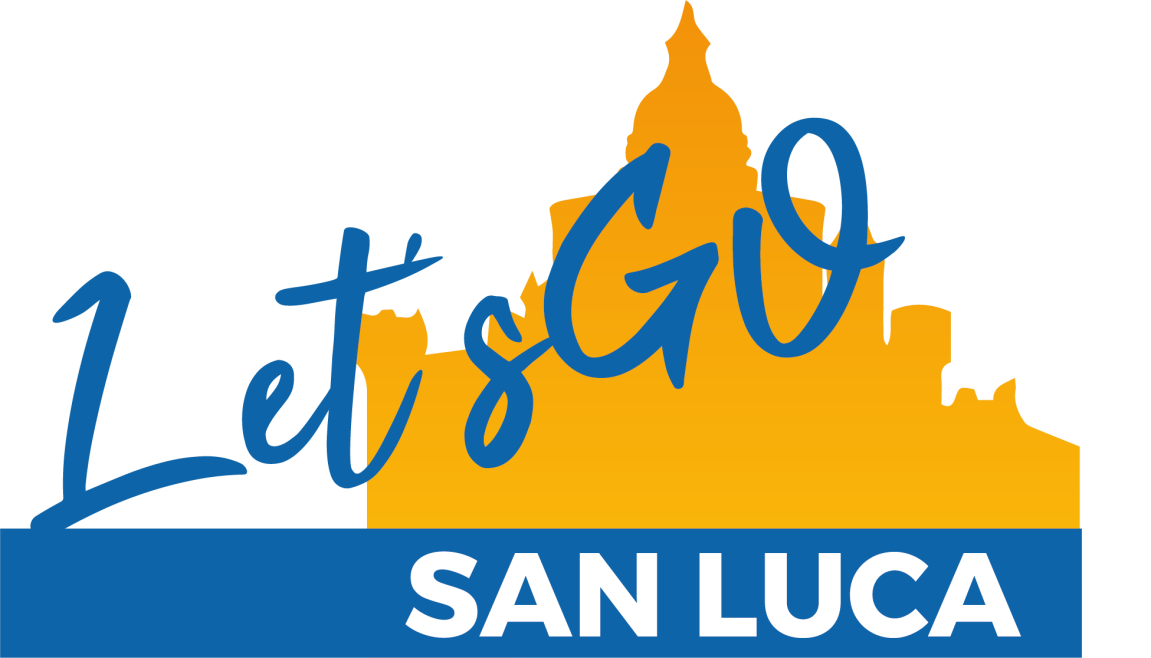 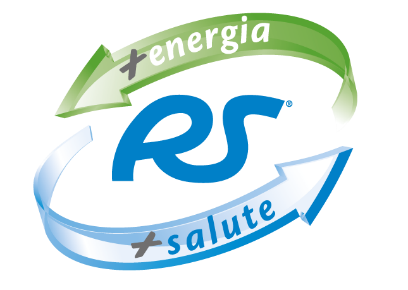 La Proposta:
Partecipazione al confronto sportivo interaziendale:
 “Let’s GO San Luca”
(evento sportivo che comprende un percorso di Military Fitness + le Scale di San Luca)
8 Marzo 2019
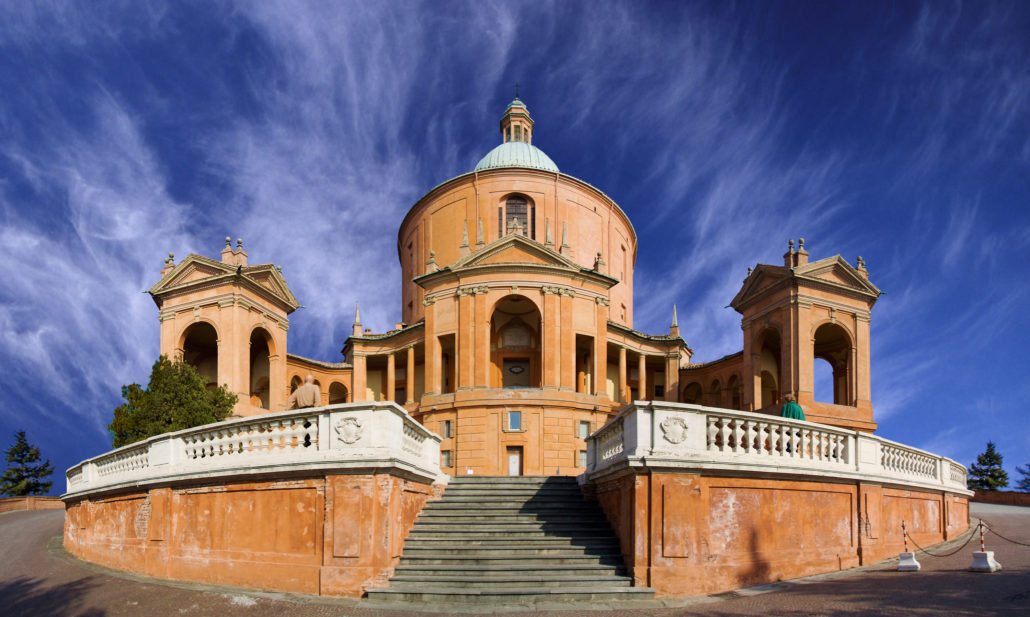 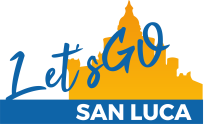 > 5aziende si confrontano
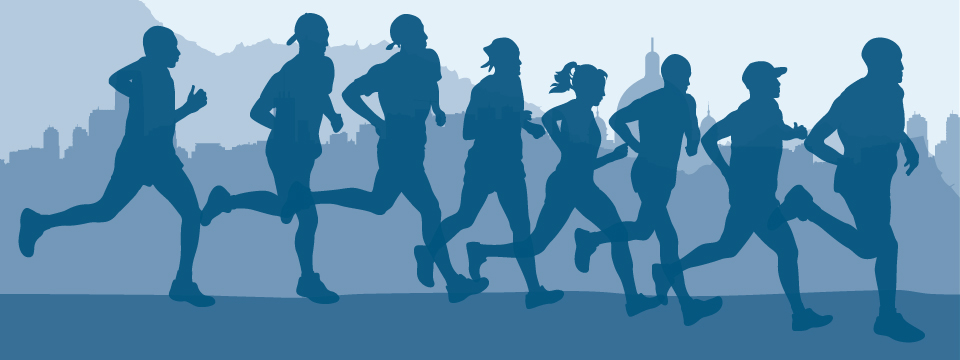 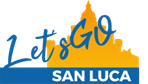 Numero di partecipanti
Ogni azienda può far gareggiare uno o più gruppi 
ciascuno costituito da 10 persone
Vince 
il Team che arriva per primo al traguardo
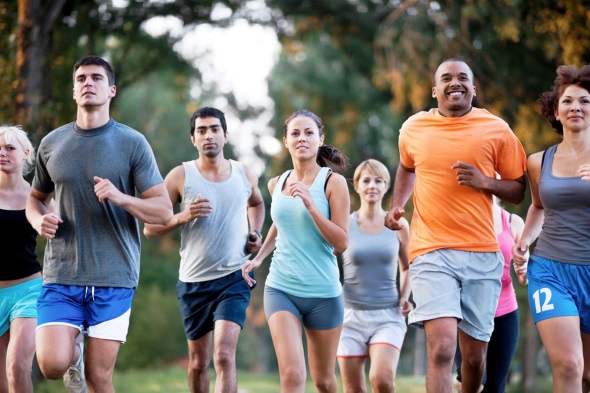 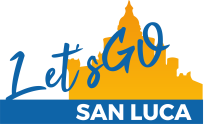 OBIETTIVI
- Creare stimoli nuovi al dipendente 
- Mettere il dipendente nelle condizioni di rinforzarsi sul piano psico/fisico 
- Migliorare le dinamiche relazionali aziendali e interaziendali
Incremento del benessere del team
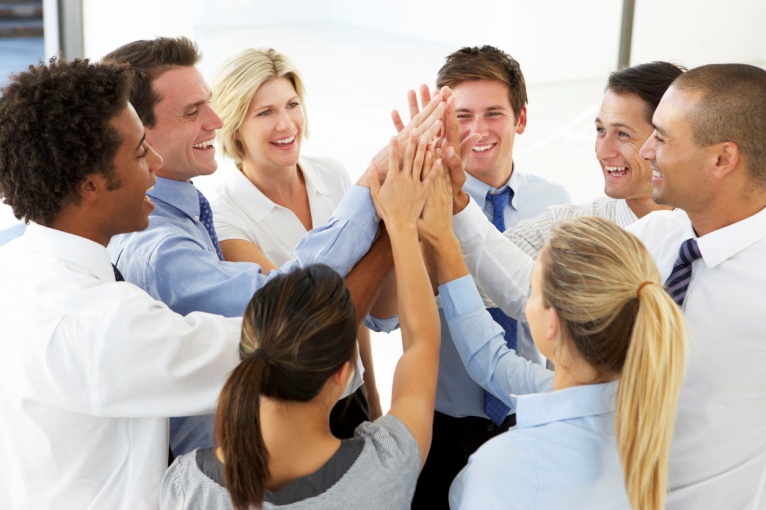 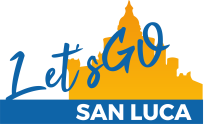 IL CONFRONTO SPORTIVO
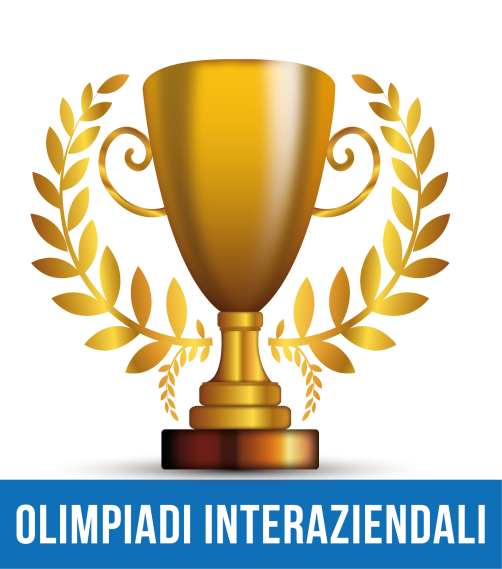 Let’s GO San Luca
(Venerdì 8 Marzo 2019)
Più PMI si confronteranno per una competizione sportiva a San Luca (BO)

 Ricadute:
- Stimolo al miglioramento della salute e del benessere dei dipendenti
- Rinforzo del rapporto tra colleghi e stimolo allo spirito di squadra 
- Creazione/miglioramento delle relazioni interaziendali
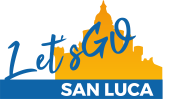 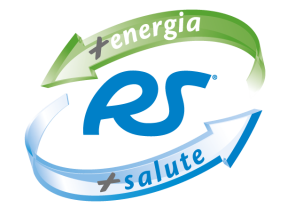 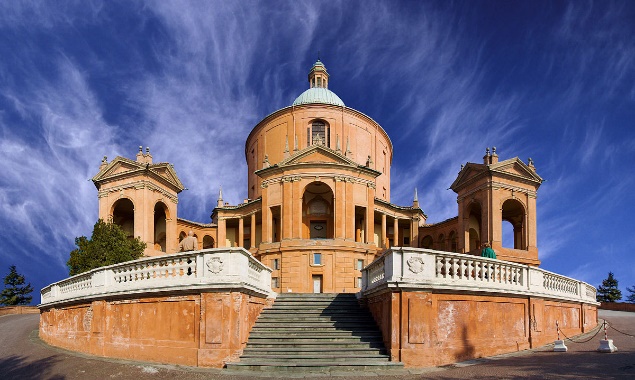 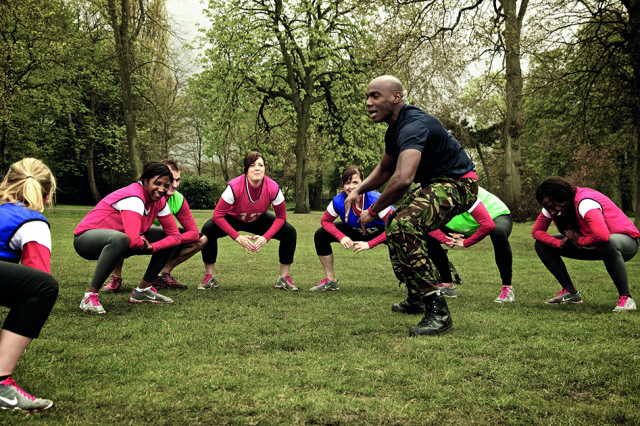 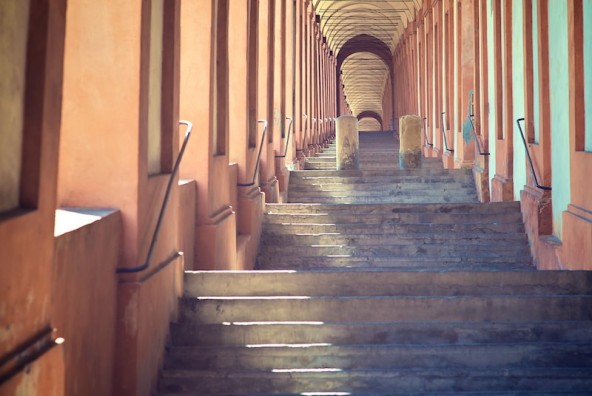 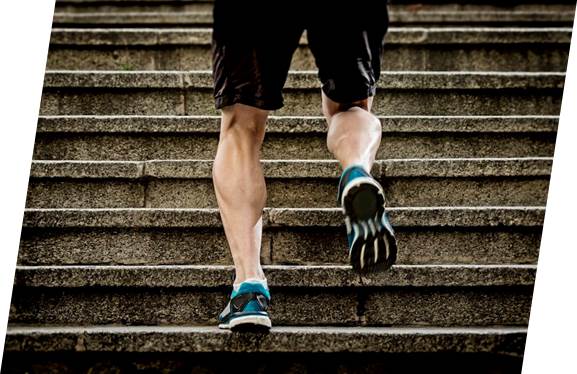 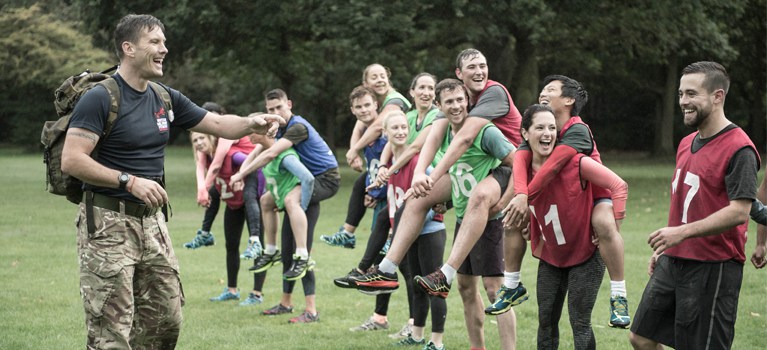 “Let’s GO SAN LUCA” Military Fitness + Scale Di San Luca
E’ da Considerarsi:
Propedeutico al Progetto «Olimpiadi Interaziendali»
Permette di valutare, tra le altre cose, la partecipazione e l’interesse del team aziendale all’iniziativa di Giugno 2019
E’ da considerarsi parte di un progetto più grande (progetto intero) quest’ultimo suddiviso in 4 fasi
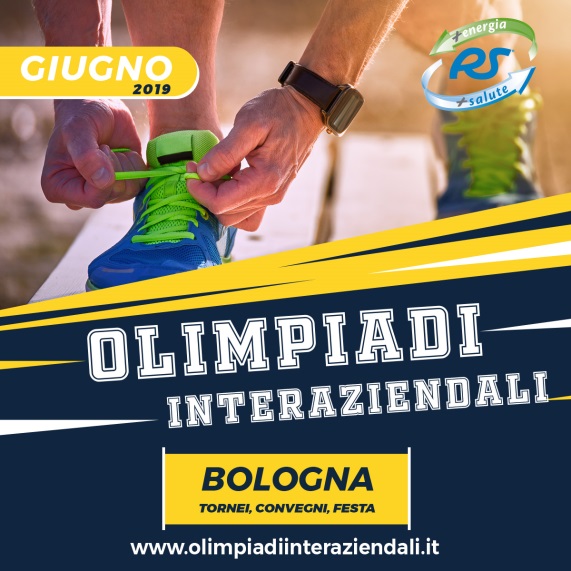 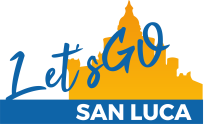 PROGETTO INTERO: 4 FASI
II FASE (RS – OI 2019)
8 Marzo 2019
Fase Osservazione. Si valuta la Partecipazione aziendale del Team aziendale;
Realizzazione del confronto interaziendale sportivo «Let’s GO San Luca»;
Strutturazione e Condivisione di un piano d’azione funzionale all’obiettivo finale: Olimpiadi Interaziendali. Condivisione di esperienze formative e sportive finalizzate a stimolare e migliorare la qualità della vita e lo stile di vita dei singoli dipendenti e del team aziendale. (3 mesi ± 3 eventi formativi);
Olimpiadi Interaziendali 2019 comprensivo di WAOM 2019 (21/22 Giugno 2019)
“RS - Olimpiadi Interaziendali 2019”
Incremento Benessere e + Risultati Aziendali
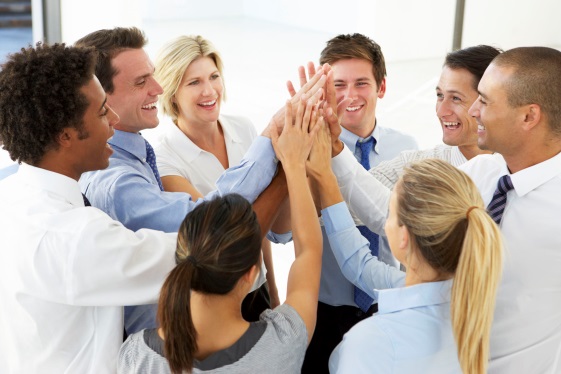 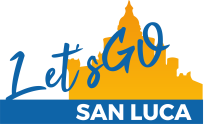 COME AGIREMO?3° fase
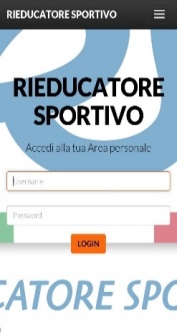 La Dirigenza aziendale invoglia 
i suoi dipendenti/collaboratori “al Confronto Sportivo” 


Incontri di Gruppo e One to One (2019)
Formazione Esperienziale: presentazione del progetto RS Planet One e OI;  descrizione dell’obiettivo sportivo da condividere in team (2 ore) 
N° 2 incontri di Team Building e Team Working: giornate propedeutiche alle Olimpiadi Interaziendali. Verranno anche approfondite e affrontate le tematiche risultate «critiche» al team aziendale dall’evento Let’s GO San Luca. 
Incontri one to one: Health Coach RS - “Per le persone «scariche» o per i dipendenti che lo richiederanno.
“Confronti” sportivi: la squadra aziendale forma 1 o più gruppi di dipendenti e si confronta «sportivamente» con altre aziende del territorio.


Staff meeting con la direzione
      Si valuta il proseguimento del progetto “Olimpiadi Interaziendali”  III Fase
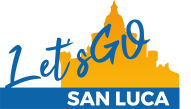 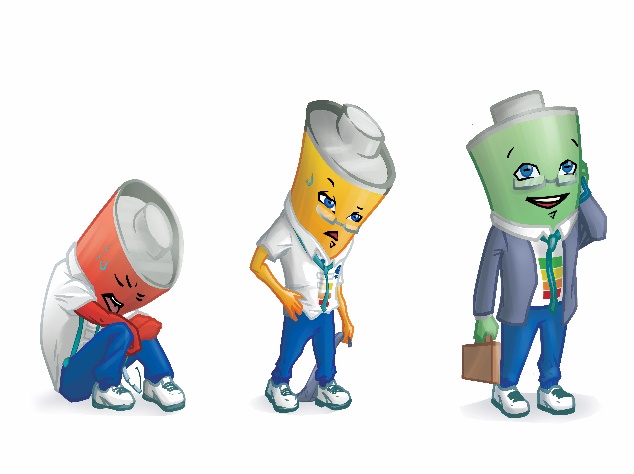 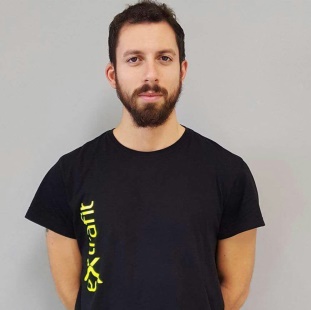 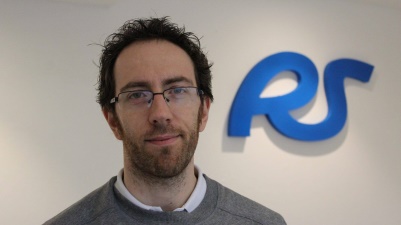 + ENERGIA  individuo
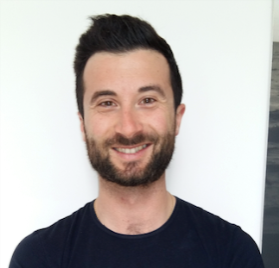 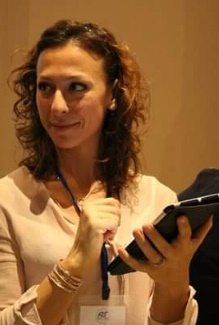 OBIETTIVO
gruppo
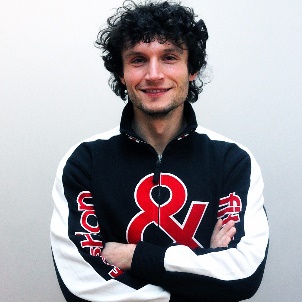 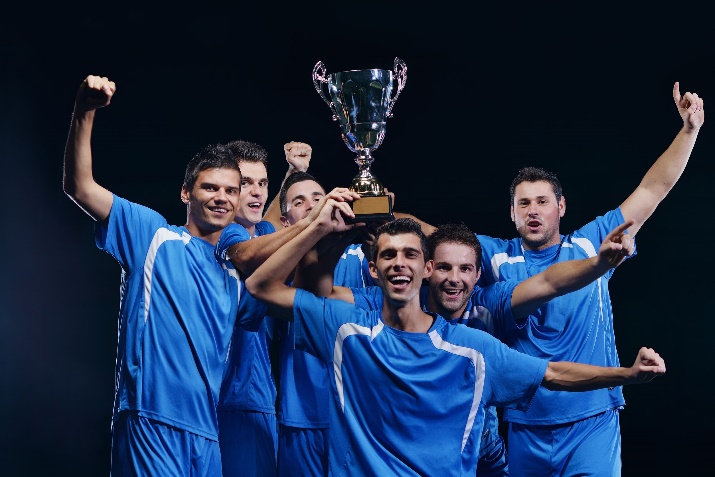 OBIETTIVO gruppo
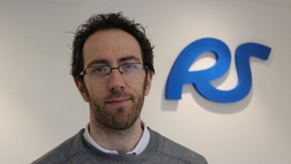 GLI STRUMENTI DIGITALI
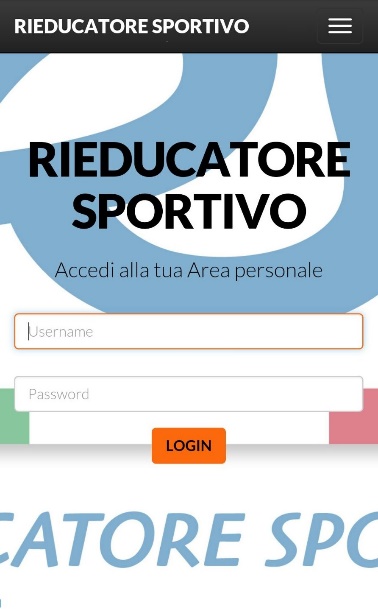 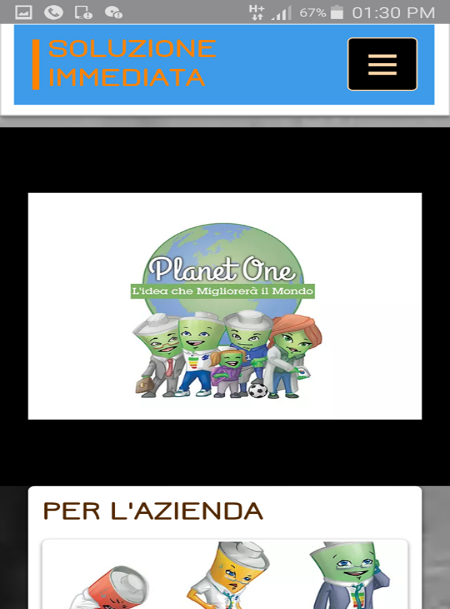 PORTALE PLANET ONE
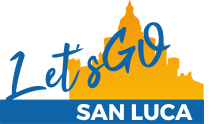 DISPONIBILITA’ DI SPAZI ( RICHIESTA )
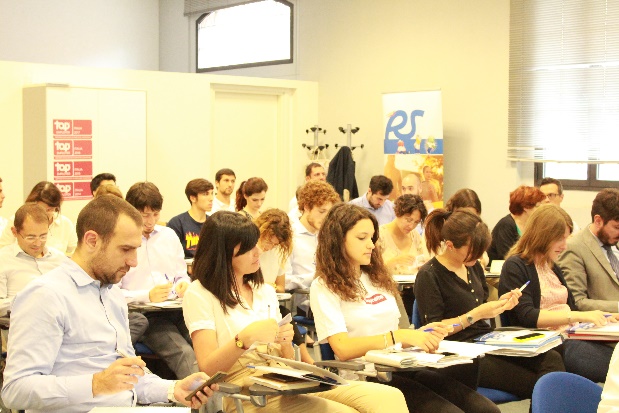 SALA WORKSHOP
(CAPIENZA VARIA IN RAPPORTO AI DIPENDENTI)
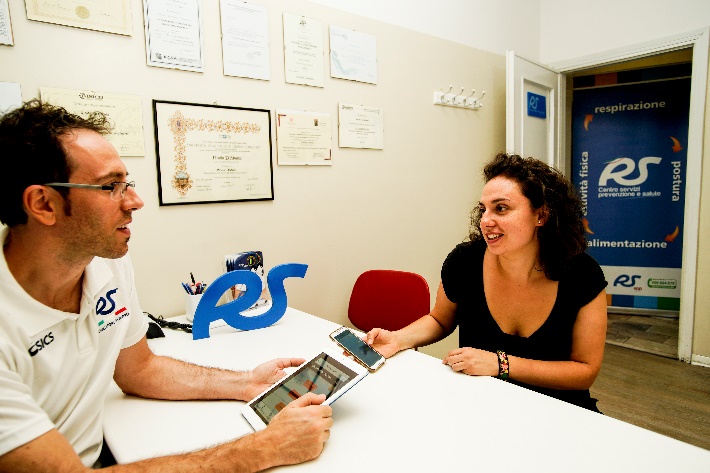 2 BOX PER IL ONE TO ONE
DETTAGLI    PROGETTO:
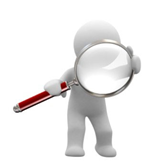 Inizio : 8 Marzo 2019
Fine IV Fase: 21 Giugno 2019
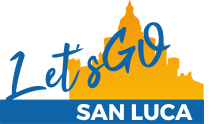 INVESTIMENTO:
Fase I + Fase II: evento “Let’s GO to San Luca”  8 Marzo 2019: 300 € + iva a gruppo di 10 persone 


Fase III: Piano d’azione OI 2019: 
   -1700 € + iva (prezzo basic)

Fase IV: OI 2019: 
   -come da catalogo
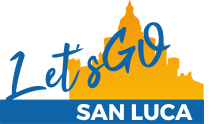 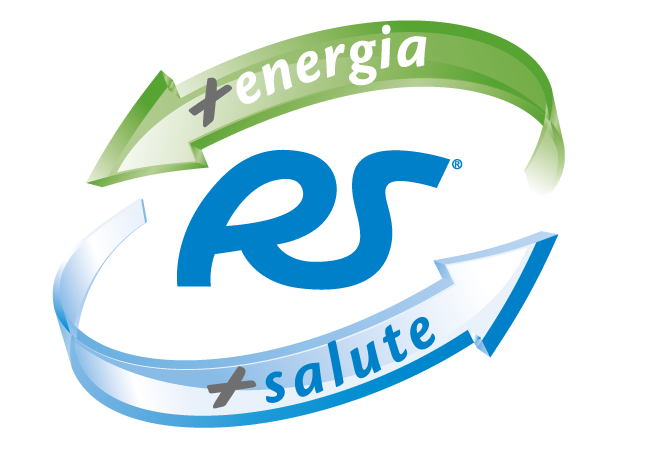 Contatti
Nicola D’Adamo S.
Direttore Generale 
RS +Energia +Salute
Phone: 3451715652
nicoladadamo@rieducatoresportivo.it
Alessandra Genovese
Coordinatrice Progetto LGSL
RS +Energia +Salute
Phone: 3271056421
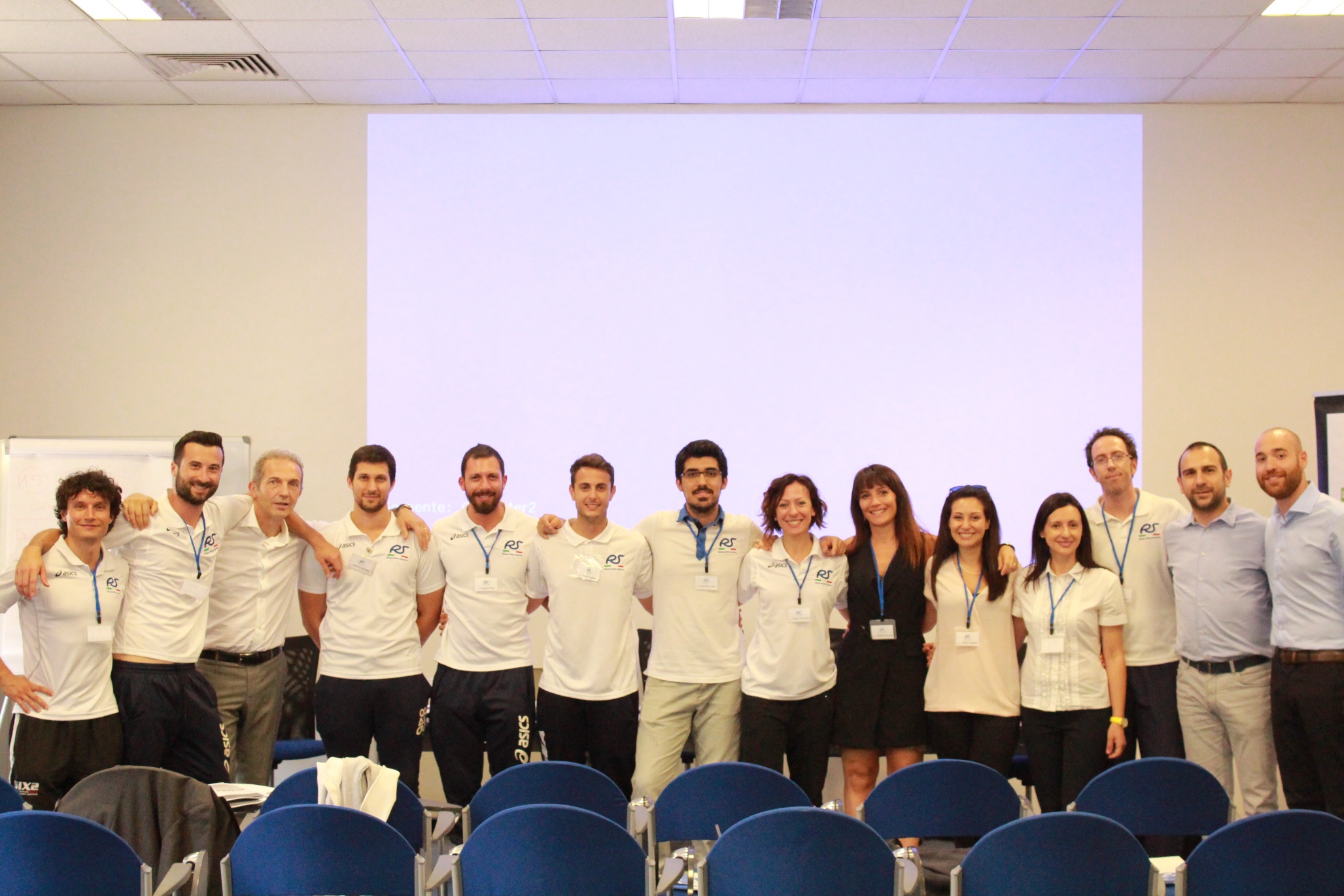 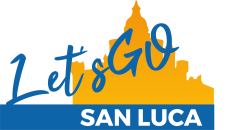 16
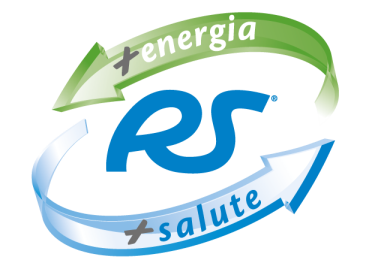 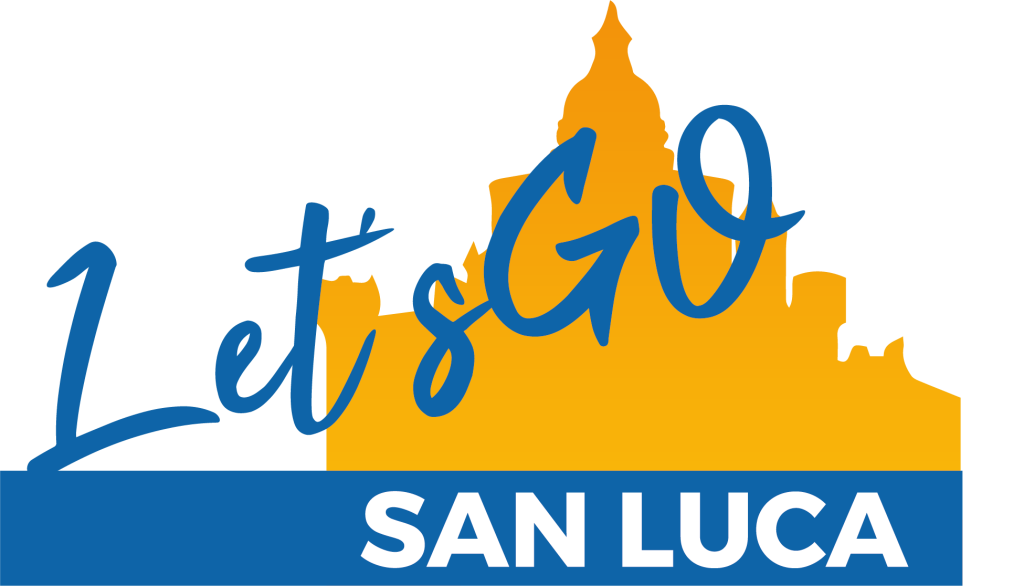 Grazie per l’attenzione.